ARM, CUBITAL FOSSA 
& ELBOW JOINT
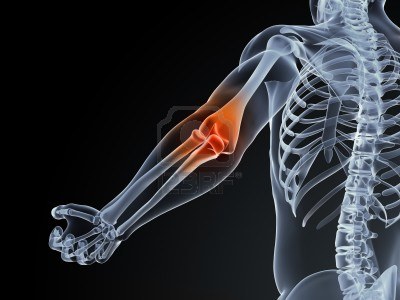 Khaleel Alyahya, PhD, MEd
@khaleelya
OBJECTIVES
At the end of the lecture, students should:
Describe the attachments, actions and innervations of:
Biceps brachii
Coracobrachialis
Brachialis
Triceps brachii 
Demonstrate the following features of the elbow joint: 
Articulating bones
Capsule
Lateral & medial collateral ligaments
Synovial membrane
Demonstrate the movements; flexion and extension of the elbow.
List the main muscles producing the above movements.
Define the boundaries of the cubital fossa and enumerate its contents.
The ARM
Shoulder
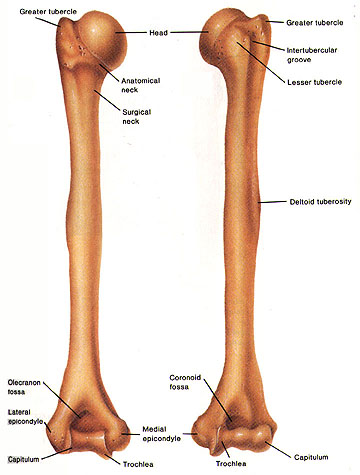 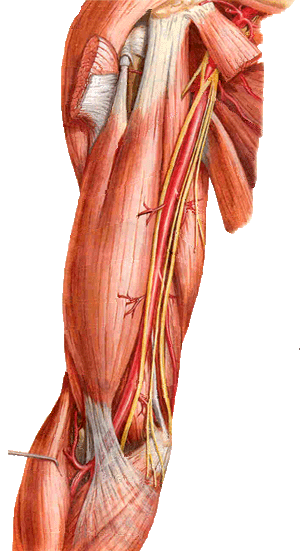 A      R     M
Posterior
view
Anterior
view
Elbow
Humerus
Arm
The ARM
Lateral intermuscular septum
Medial intermuscular septum
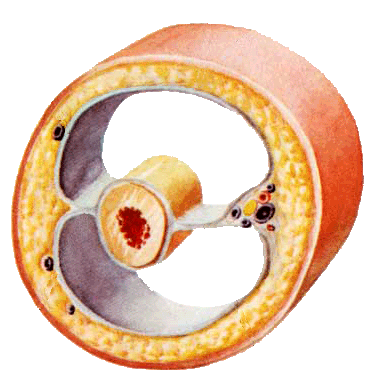 Septum is an aponeurotic sheet separating various muscles of the extremities, including lateral and medial humeral septa. 
The lateral and medial intermuscular septa divide the distal part of the arm into two compartments:
 Anterior
 Posterior
Neurovascular bundle
skin
Fascia
Humerus
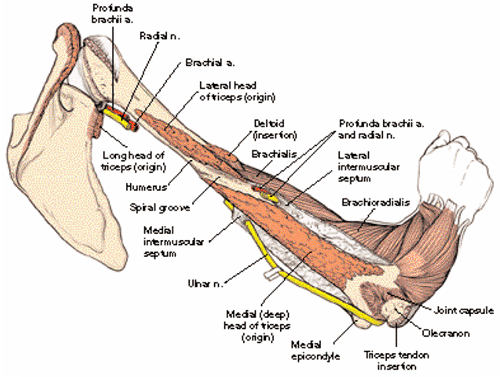 Anterior Fascial Compartment Contents
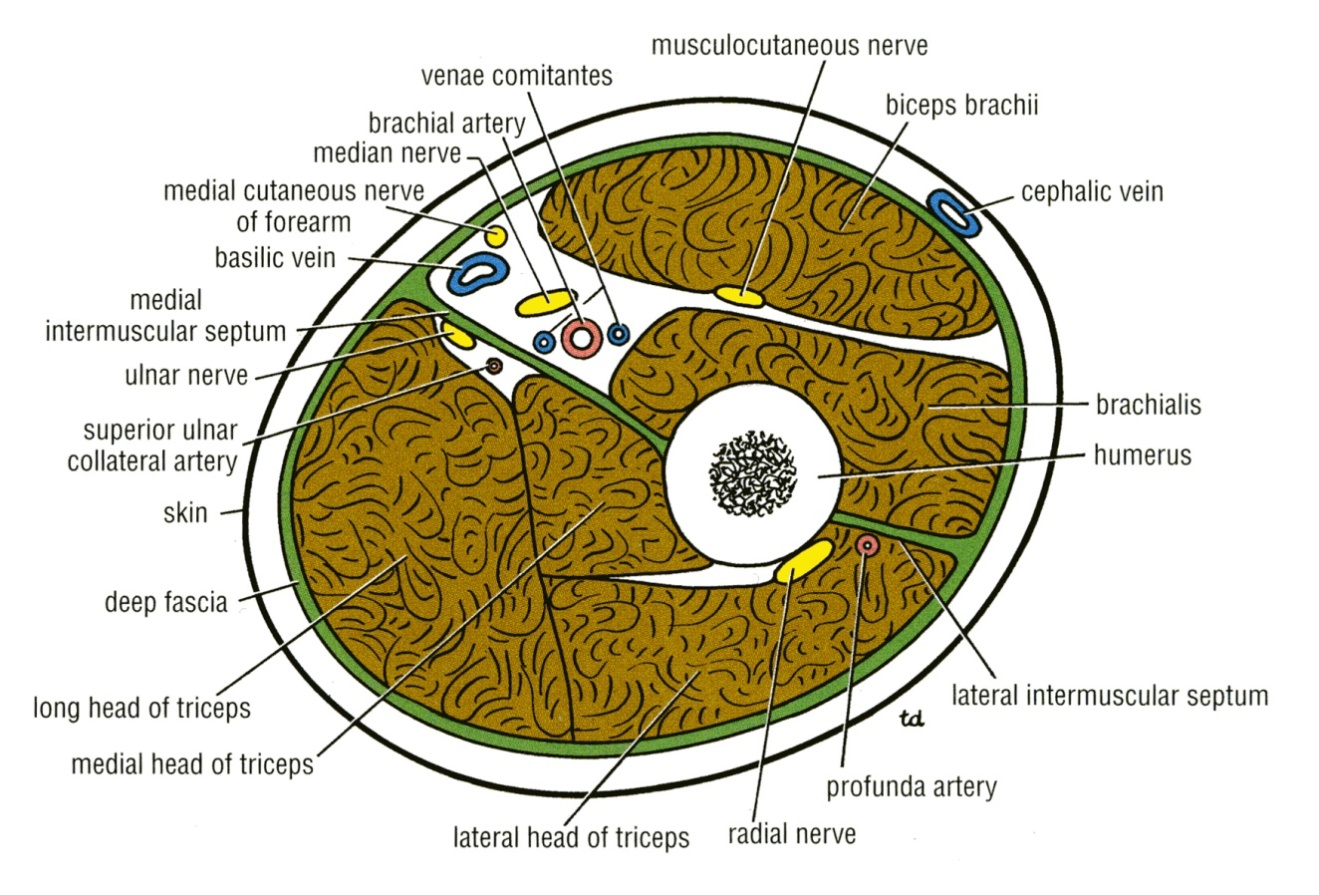 Muscles: Biceps brachii, Coracobrachialis &Brachialis.
Blood Vessels: Brachial artery & Basilic vein.
Nerves: Musculocutaneous & Median
Muscles of the Anterior Compartment
Coracobrachialis
Biceps brachii
Brachialis
Biceps Brachii
Coracoid Process
Origin: Two heads:
 Long Head from supraglenoid tubercle of scapula (intracapsular)
 Short Head from the tip of coracoid process of scapula
 The two heads join in the middle of the arm
 Insertion: 
 In the posterior part of the radial tuberosity.
 Into the deep fascia of the medial aspect of the forearm through bicipital aponeurosis.
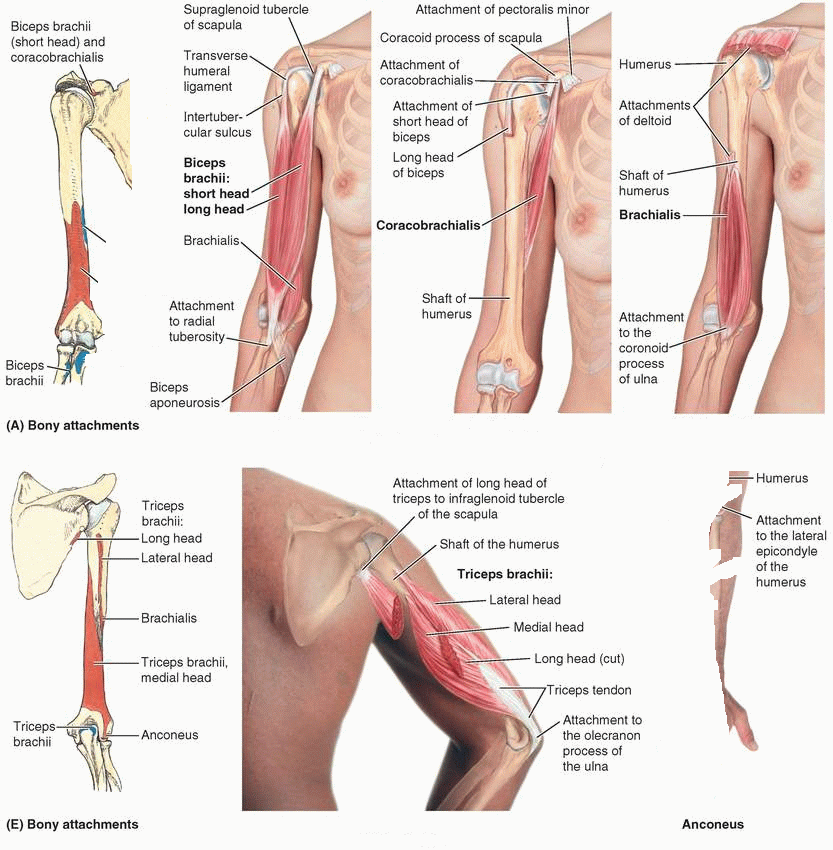 Biceps Brachii
Biceps brachii
Nerve supply: 
 Musculocutaneous
 Action: 
 Strong supinator of the forearm
 used in screwing.
 Powerful flexor of elbow
 Weak flexor of shoulder
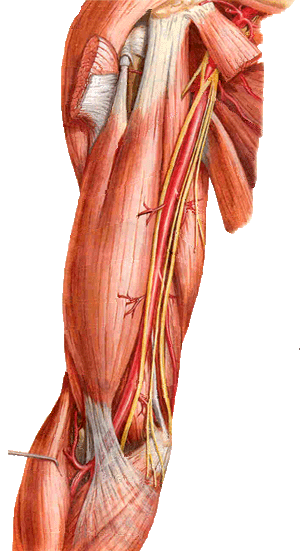 Tendon inserted to radial tuberosity
Bicipital
aponeurosis
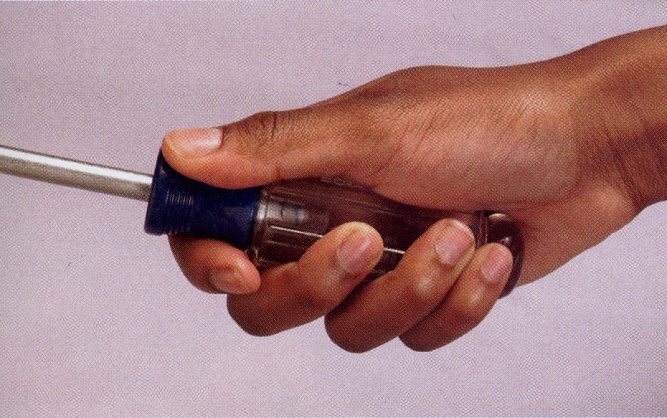 Coracobrachialis
Origin: 
 Tip of the coracoid process
 Insertion: 
 Middle of the medial side of the shaft of the humerus
 Nerve supply: 
 Musculocutaneous
 Action: 
 Flexor
 Weak adductor of the arm
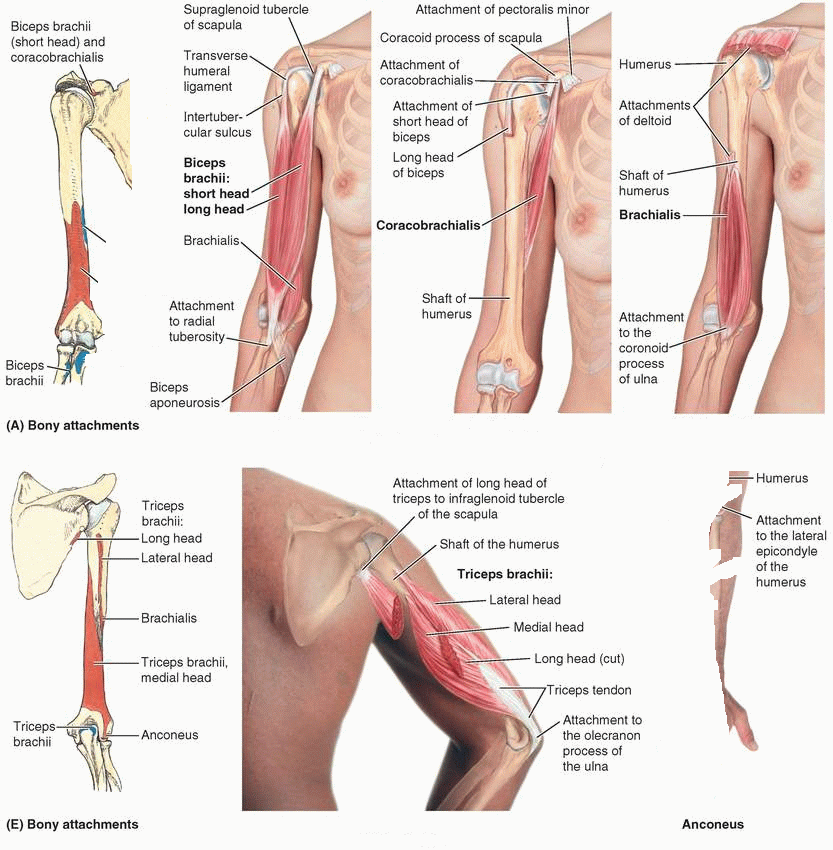 Brachialis
Origin: 
 Front of the lower half of humerus
 Insertion: 
 Anterior surface of coronoid process of ulna
 Nerve supply: 
 Musculocutaneous & Radial
 Action: 
 Strong flexor of the forearm
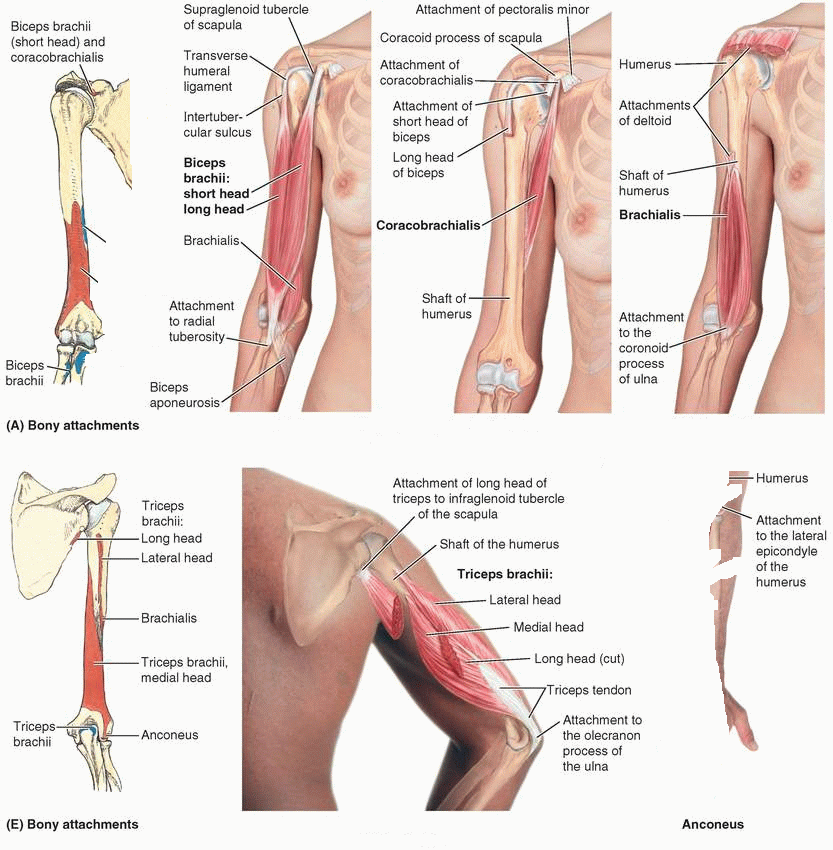 Posterior Fascial Compartment Contents
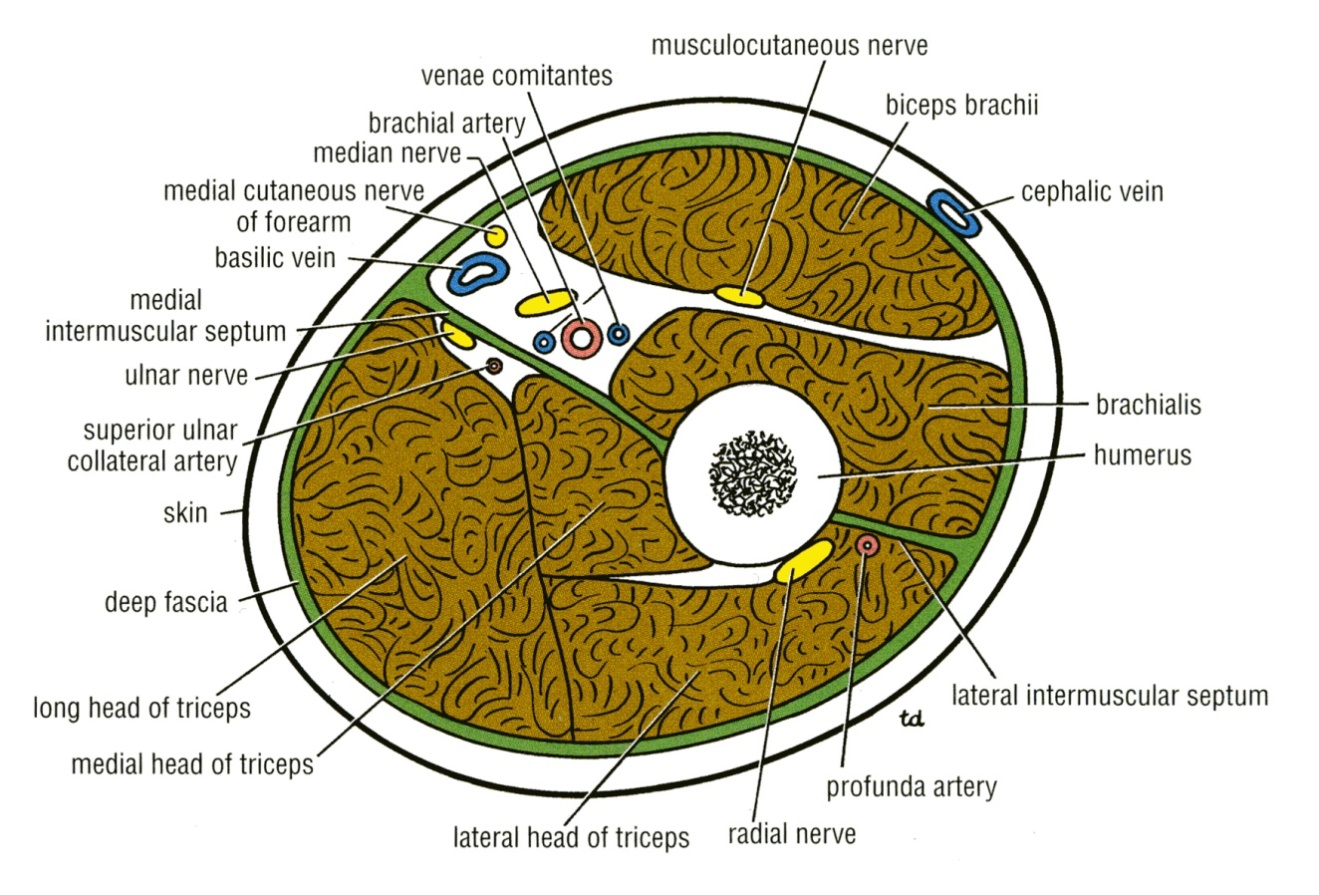 Muscles: Triceps
 Vessels: Profunda brachii & Ulnar collateral arteries
 Nerves: Radial & Ulnar
Muscles of the Posterior Compartment
Triceps brachii
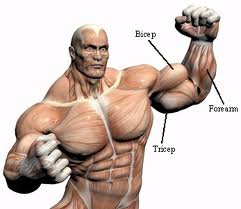 Triceps
Origin: Three heads:
 Long Head from infrglenoid tubercle of the scapula
 Lateral Head from the upper half of the posterior surface of the shaft of humerus above the spiral groove
 Medial Head from the lower half of the posterior surface of the shaft of humerus below the spiral groove
 Insertion: 
 Common tendon inserted into the upper surface of the olecranon process of ulna
 Nerve supply: 
 Radial nerve
 Action: 
 Strong extensor of the elbow joint
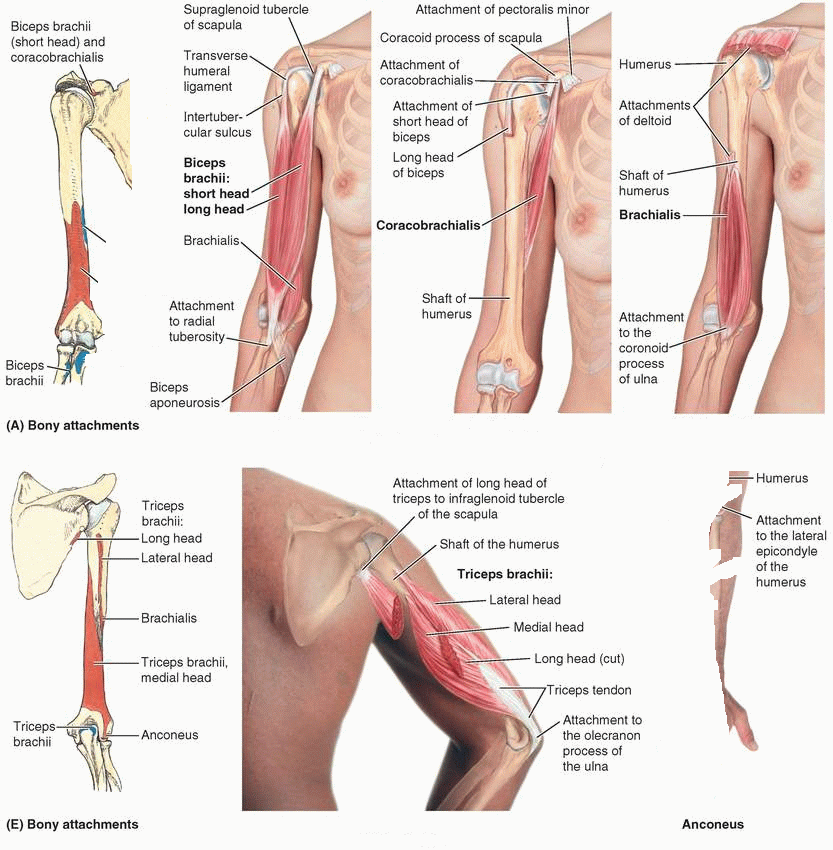 Cubital Fossa
The cubital fossa is a triangular depression that lies in front of the elbow
Boundaries of Cubital Fossa
Base: 
 Line drawn through the two epicondyles of humerus
Laterally: 
 Brachioradialis
Medially: 
 Pronator teres
Roof: 
 Skin, superficial & deep fascia and bicipital aponeurosis
Floor: 
 Brachialis medially and supinator laterally.
Brachioradialis
Pronator teres
Content of Cubital Fossa
(From medial to lateral side)
3. Biceps brachii tendon
1. Median nerve
4. Deep branch of   radial nerve
2. Brachial artery
divides into radial   & ulnar arteries.
Ulnar artery
Radial artery
ELBOW Joint
Uniaxial, Synovial Hinge joint
Articulation
 Trochlea and capitulum of the humerus above

 Trochlear notch of ulna and the head of radius below
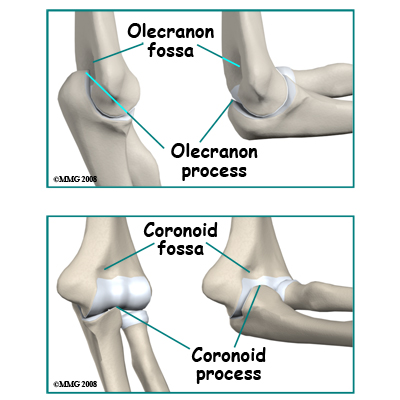 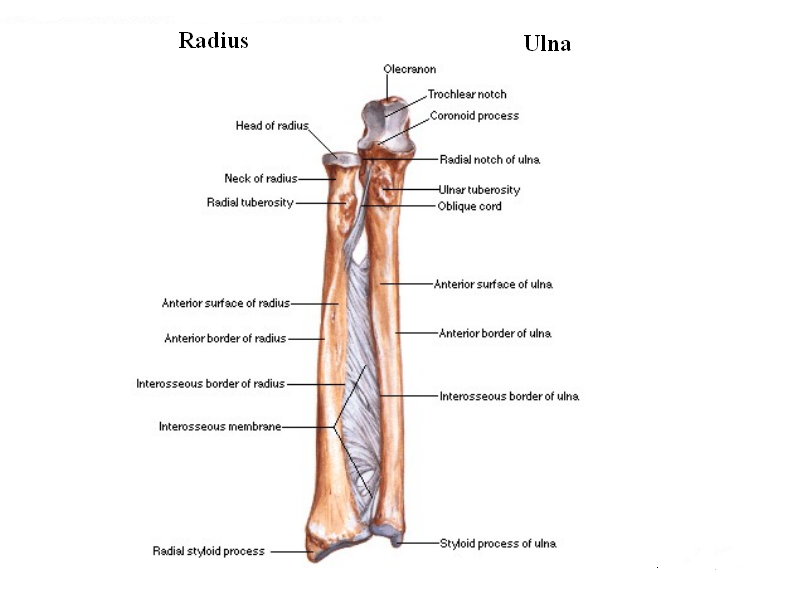 ELBOW Joint
The articular surfaces are covered with articular (hyaline) cartilage.
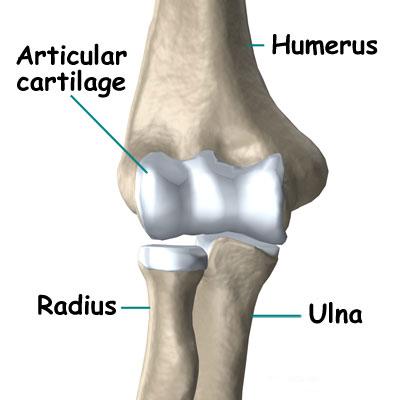 Capitulum
Trochlea
Capsule
Anteriorly: attached 
 Above 
 To the humerus along the upper margins of the coronoid and radial fossae and to the front of the medial and lateral epicondyles.
 Below 
 To the margin of the coronoid process of the ulna and to the anular ligament, which surrounds the head of the radius.
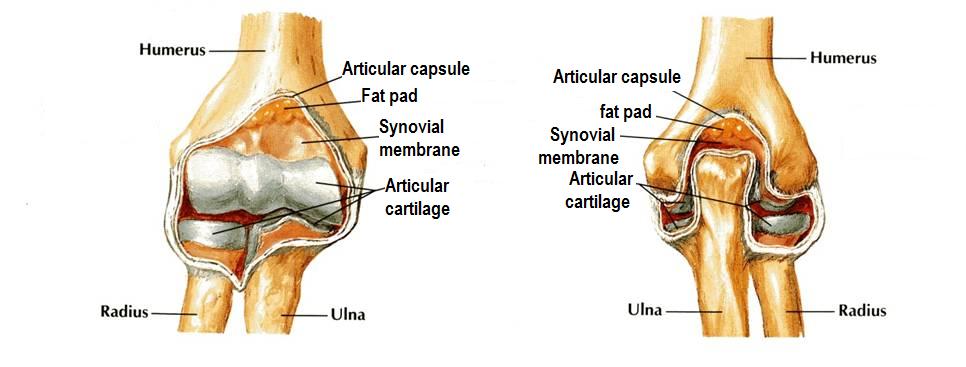 Capsule
Posteriorly: attached 
 Above 
 To the margins of the olecranon fossa of the humerus.
 Below 
 To the upper margin and sides of the olecranon process of the ulna and to the anular ligament.
Ligaments
Lateral (radial collateral) ligament
Triangular in shape:
Apex 
 Attached to the lateral epicondyle of humerus
Base 
 Attached to the upper margin of annular ligament.
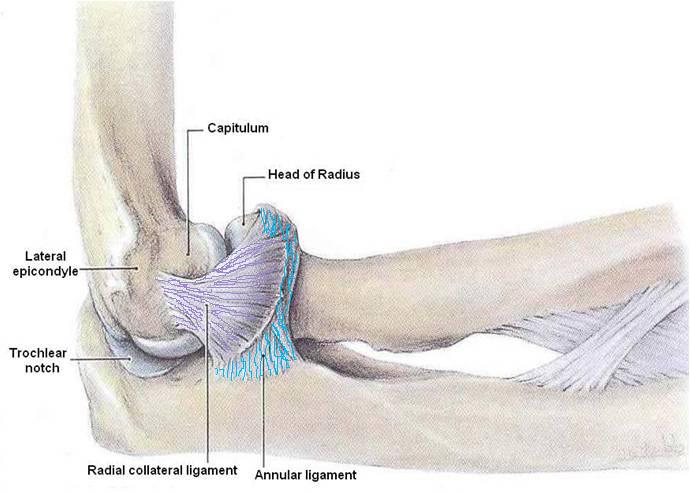 Ligaments
Medial (ulnar collateral) ligament
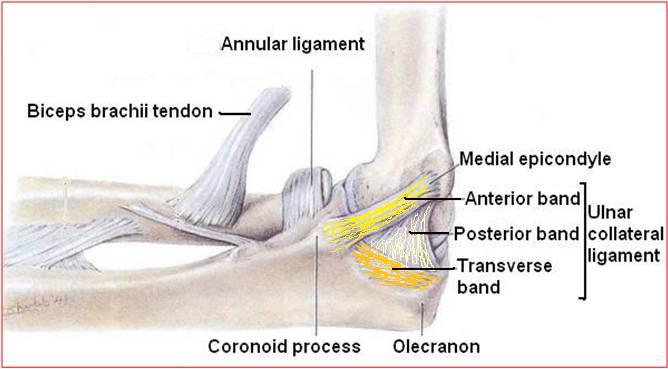 Anterior strong cord-like band: 
Between medial epicondyle and the coronoid process of ulna
Posterior weaker fan-like band: 
Between medial epicondyle and the olecranon process of ulna
Transverse band: 
Passes between the anterior and posterior bands
Synovial Membrane
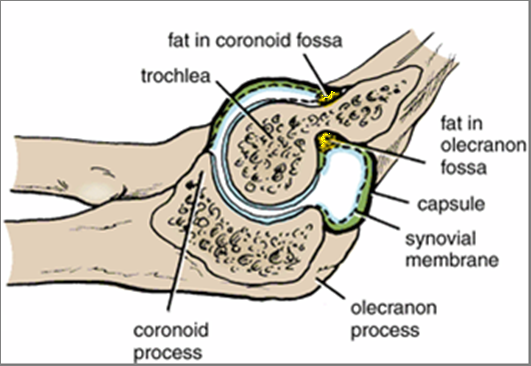 This lines the capsule and covers fatty pads in the floors of the coronoid, radial, and olecranon fossae.

 Is continuous below with synovial membrane of the superior radioulnar joint
Relations
Anterior: 
Brachialis
Tendon of biceps
Median nerve
Brachial artery
Posterior: 
Triceps muscle
Lateral: 
Common extensor tendon
The supinator
Medial: 
Ulnar nerve
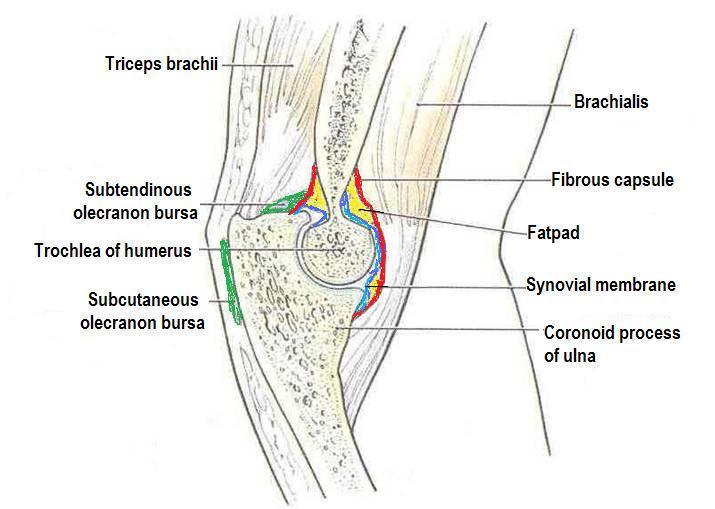 Bursae around the elbow joint:
 Subcutaneous olecranon bursa
 Subtendinous olecranon bursa
Movements
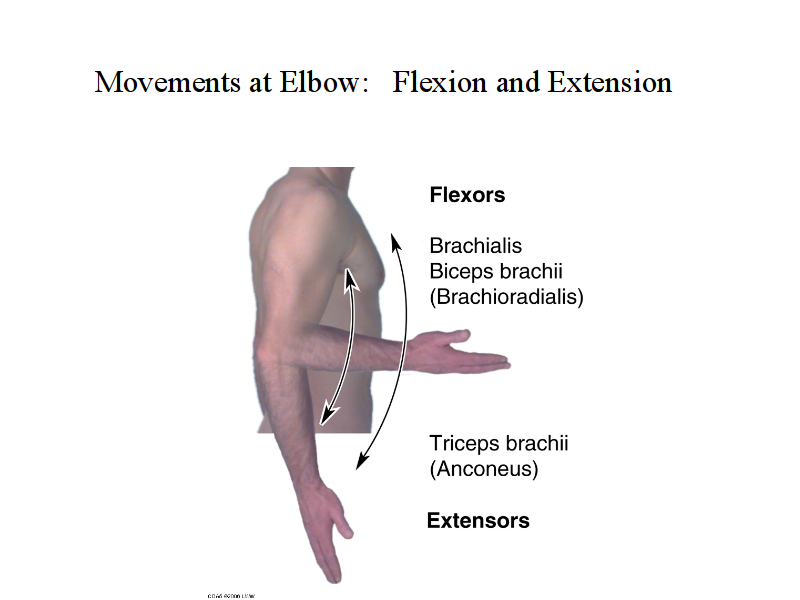 Flexion 
Is limited by the anterior surfaces of the forearm and arm coming into contact. 
Extension 
Is limited by the tension of the anterior ligament and the brachialis muscle. 
The joint is supplied by branches from the:
Median
Ulnar
Musculocutaneous
Radial nerves
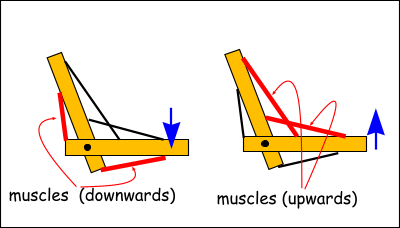 Carrying Angle
Angle 
 Between the long axis of the extended forearm and the long axis of the arm
 Opens 
 Laterally
 About 
 170 degrees in male and 167 degrees in females
 Disappears 
 When the elbow joint is flexed
 Permits 
 The forearms to clear the hips in swinging movements during walking, and is important when carrying objects
1650-1700
Articulations
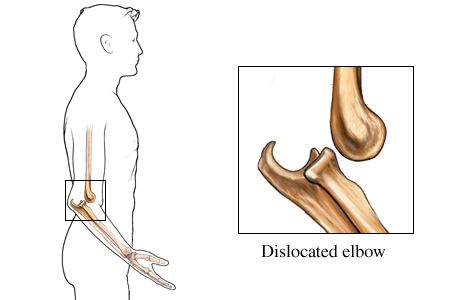 The elbow joint is stable because of the:
 Wrench-shaped articular surface of the olecranon and the pulley-shaped trochlea of the humerus
 Strong medial and lateral ligaments. 
 Elbow dislocations are common & most are posterior.
 Posterior dislocation usually follows falling on the outstretched hand. 
 Posterior dislocations of the joint are common in children because the parts of the bones that stabilize the joint are incompletely developed.
ELBOW Joint
Avulsion of the epiphysis of the medial epicondyle is also common in childhood because the medial ligament is much stronger than the bond of union between the epiphysis and the diaphysis.
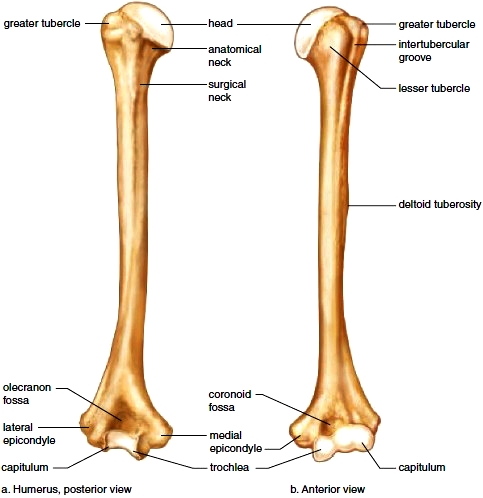 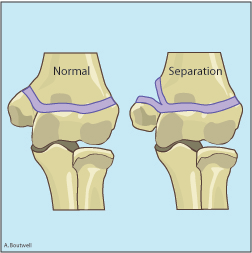 QUEST!ONS?
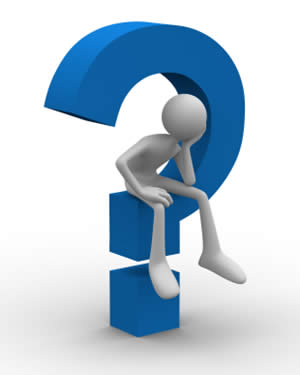